Black Historyin the NAM Collections
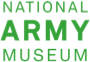 Early Caribbean and African Soldiers of the Army
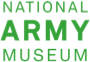 Army Musicians in Britain
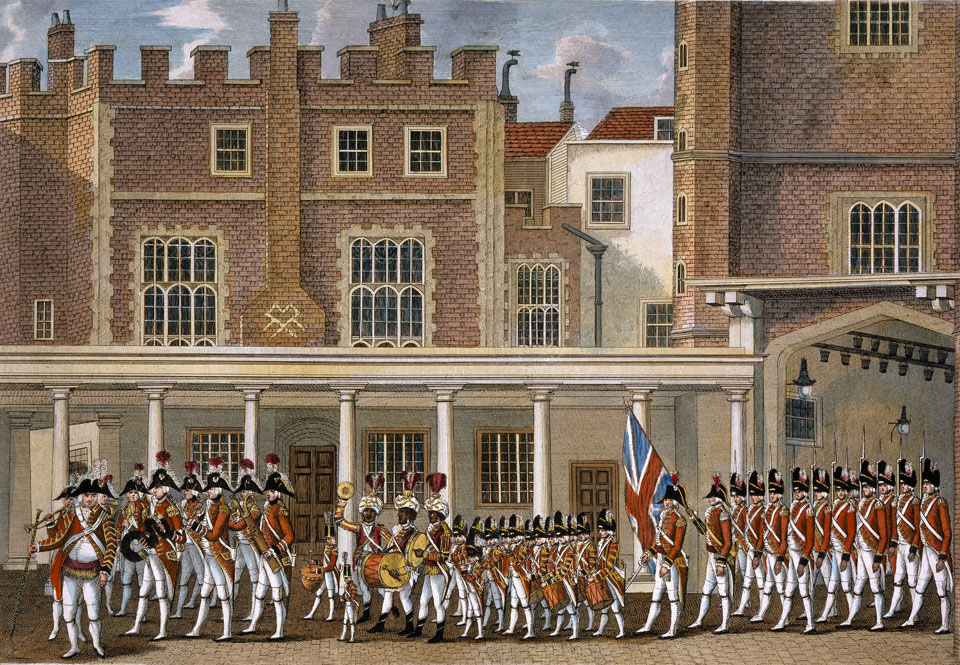 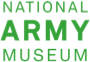 Changing the Guard at St James's Palace, 1792
[Speaker Notes: Coloured line engraving, artist unknown, published 1792.

During the 18th century, the British Army recruited many African and Caribbean musicians into the household regiments. This engraving shows three black musicians in ceremonial dress complete with splendid turbans. These black Guardsmen would have been familiar figures to eighteenth century Londoners since their presence was required at the Court of St James's for the daily ceremony of the Changing of the Guard. Being a trumpeter or a drummer was not a purely ceremonial role. Commanders relied on musicians to communicate orders to their troops during combat so they always had a prominent role on the field of battle.

NAM Accession Number
NAM. 1963-07-32-1]
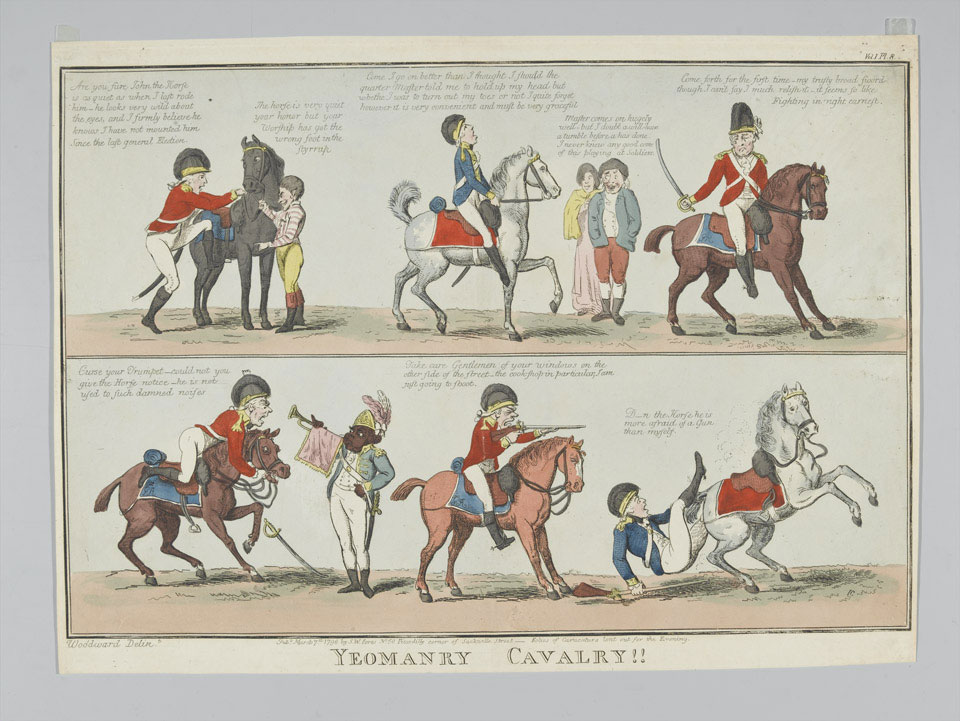 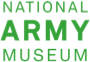 'Yeomanry Cavalry!!', 1796
[Speaker Notes: Coloured etching after George Moutard Woodward, published by S W Fores, London, 7 March 1796.

Although this caricature is typical of the many attacks on the Volunteers in respect of their incompetence and alleged personal stake in maintaining law and order, it is also of interest due to the presence of a black trumpeter. At the time of the French Revolutionary Wars (1793-1802), Britain's black population had been indigenous for hundreds of years and was an established part of the workforce. There are many examples of black people serving in the Army as musicians, drummers and trumpeters.

NAM Accession Number
NAM. 1968-05-4-1]
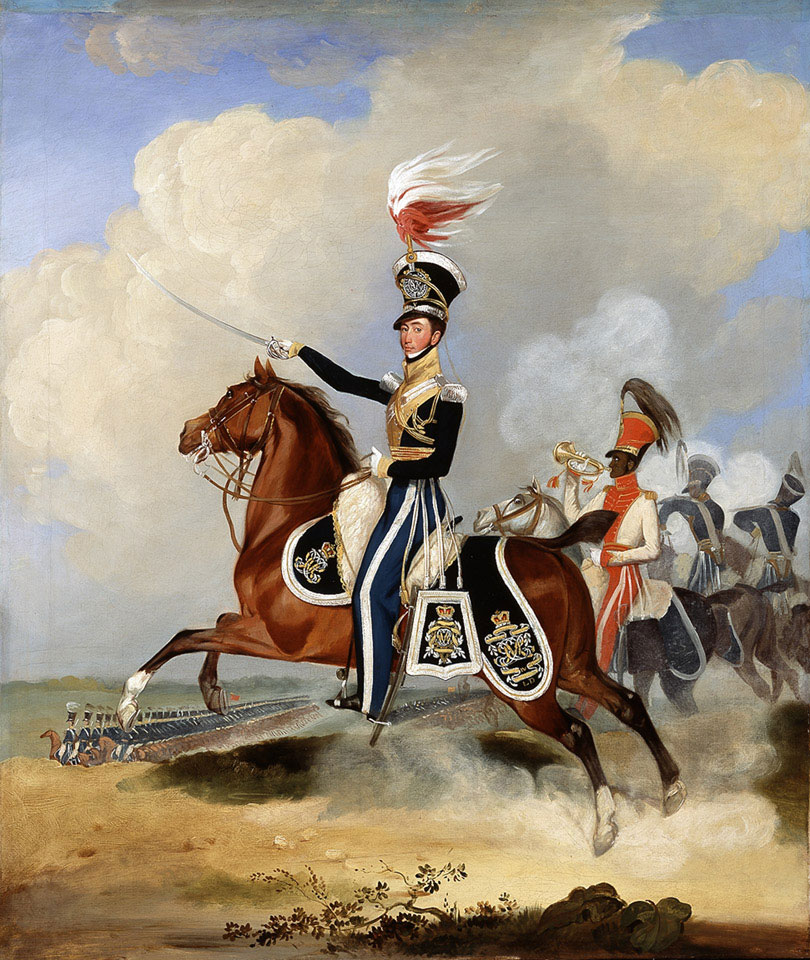 Major (Brevet Lieutenant-Colonel) James John Hugonin, 4th Light Dragoons, with a black trumpeter and the regiment beyond, 1820 (c)
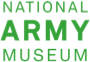 [Speaker Notes: Oil on canvas by James Pardon, 1820 (c).

During the 18th and early 19th centuries, many British Army regiments employed black musicians. Being a trumpeter was not a purely ceremonial role. Commanders relied on musicians to communicate orders to their troops during combat so they always had a prominent role on the field of battle. On active service one trumpeter was allotted to each cavalry squadron in order to sound the calls issued by commanding officers. Different instructions had different bugle calls.

NAM Accession Number
NAM. 1988-04-51-1]
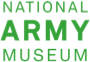 West India Regiments
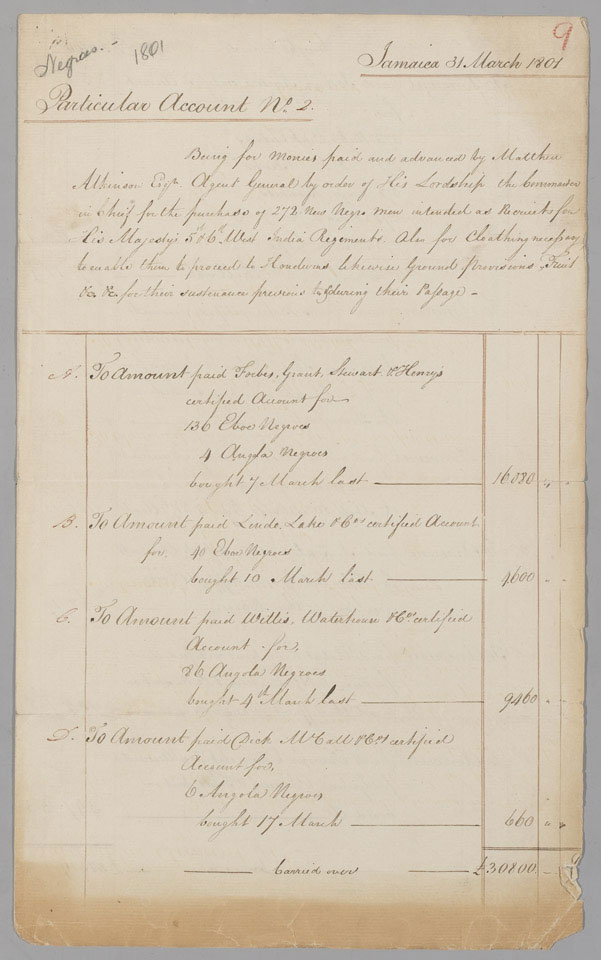 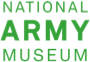 Account detailing the cost of buying and clothing 272 African slaves in Jamaica for service in the 5th and 6th West India Regiments, March 1801
[Speaker Notes: The West India Regiments were used to protect the plantation-slave economies of Britain's Caribbean colonies. They also took part in the wars against Revolutionary and Napoleonic France. The harsh environment of the Caribbean took a heavy toll on European units so the War Office raised regiments of black soldiers who were thought to be more tolerant of the climate. Although freed slaves from North America were initially recruited, prior to the abolition of the slave trade in 1807 most soldiers were purchased from plantations and the slave ships arriving from West Africa. The final cost of buying and equipping the slaves listed on this account was over £32,600, worth more than £1 million in today's money.

From a collection of papers relating to the Earl of Balcarres' period as Commander-in-Chief Jamaica, 1794-1801.

NAM Accession Number
NAM. 1975-08-55-3]
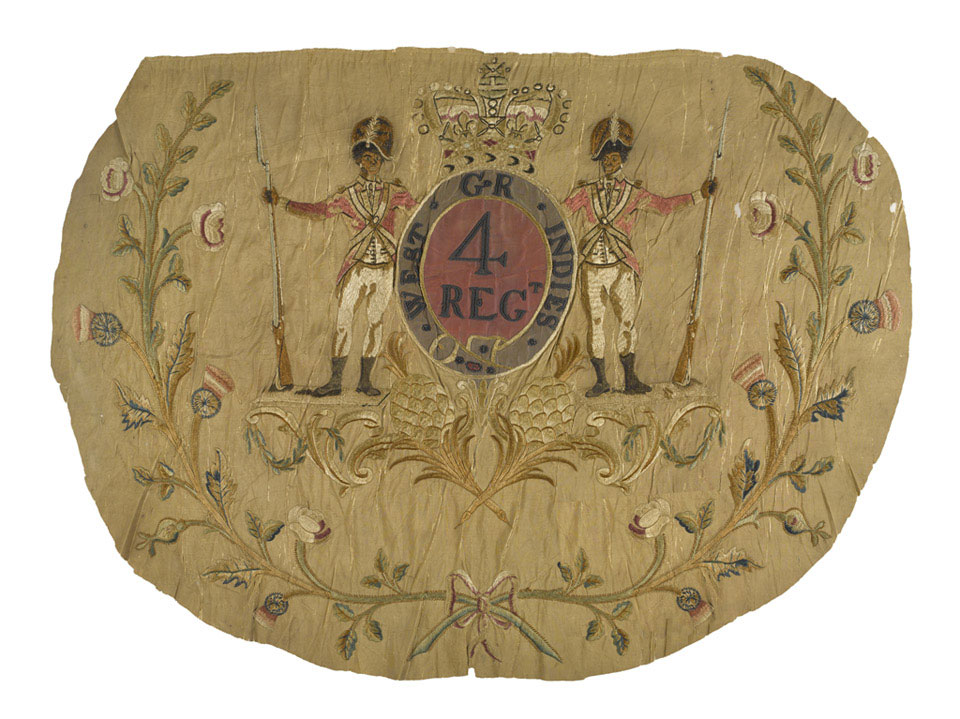 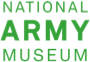 Regimental Colour, 4th West India Regiment, 1795-1804 (c)
[Speaker Notes: This is the centre portion of a colour (an infantry flag). It is delicately embroidered with two infantrymen. The 4th West India Regiment was raised in 1795 as Nicholl's Regiment of Foot and served at Martinique (1809) and Guadeloupe (1810) during the Napoleonic Wars (1803-1815) before disbandment in 1819. The regiment was re-established in 1862 going on to serve in the Gold Coast (1863-1864), British Honduras (1866) and Gambia (1866) before final disbandment in 1869.

NAM Accession Number
NAM. 1956-08-74-1]
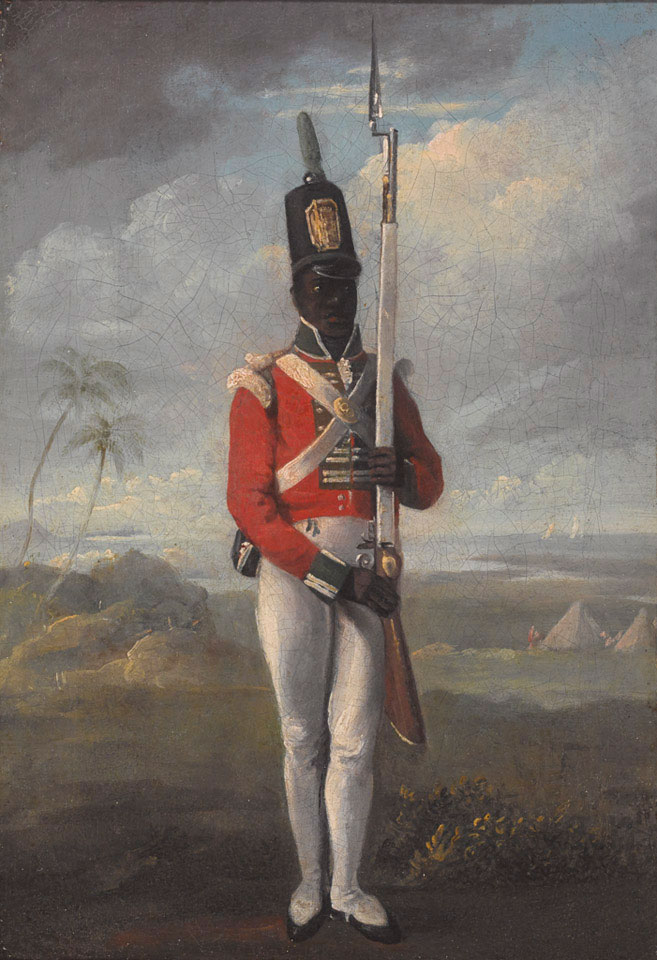 A private of the 8th West India Regiment, 1803 (c)
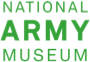 [Speaker Notes: Oil painting on canvas, artist unknown, 1803 (c).

This historically significant portrait depicts a private soldier of a light company of the 8th West India Regiment. As the British Empire grew, more soldiers were needed to garrison new territories coming under British control. The requirement for men was also increased by the wars with Revolutionary and Napoleonic France that soon spread to the Caribbean colonies of the European powers.
The tropical climate of the Caribbean took a toll on European soldiers. In 1795, the high mortality rate led the Army to raise the West India Regiments, enlisting black soldiers for service in the region in the belief that they would be better suited to the climate. Local recruitment in the Caribbean was insufficient and so the ranks of the new regiments were filled with Creole and African slaves, purchased from West Indian sugar plantations or direct from slavers. Between 1795 and 1807 estimates suggest 13,400 slaves were purchased for the West India Regiments. Elements of the 8th West India Regiment, stationed at Fort Shirley on the island of Dominica, rose in revolt on 8 April 1802. The regiment's white officers were killed or driven out of the fort. The mutiny was quickly suppressed with around 100 mutineers killed by a relief force of soldiers, militia and marines. Several ringleaders were either executed or flogged. The 8th West India Regiment was disbanded as a result of the mutiny, with the surviving soldiers transferred to other units. Reorganisation of the West India Regiments in 1803 led to the re-establishment of the 8th West India Regiment. In the Court of Inquiry into the mutiny Governor Alexander Johnstone, who was also Colonel-in-Chief of the Regiment, was alleged to have withheld pay and used the soldiers as cheap labour to clear land. Rumours of disbandment and a return to slave status was deemed to have been the key reason for the rising. Johnstone lost his post and was recalled to England. He was however acquitted of all charges relating to the mutiny at his court martial at the Royal Hospital in March 1805.

NAM Accession Number
NAM. 2018-07-13-1]
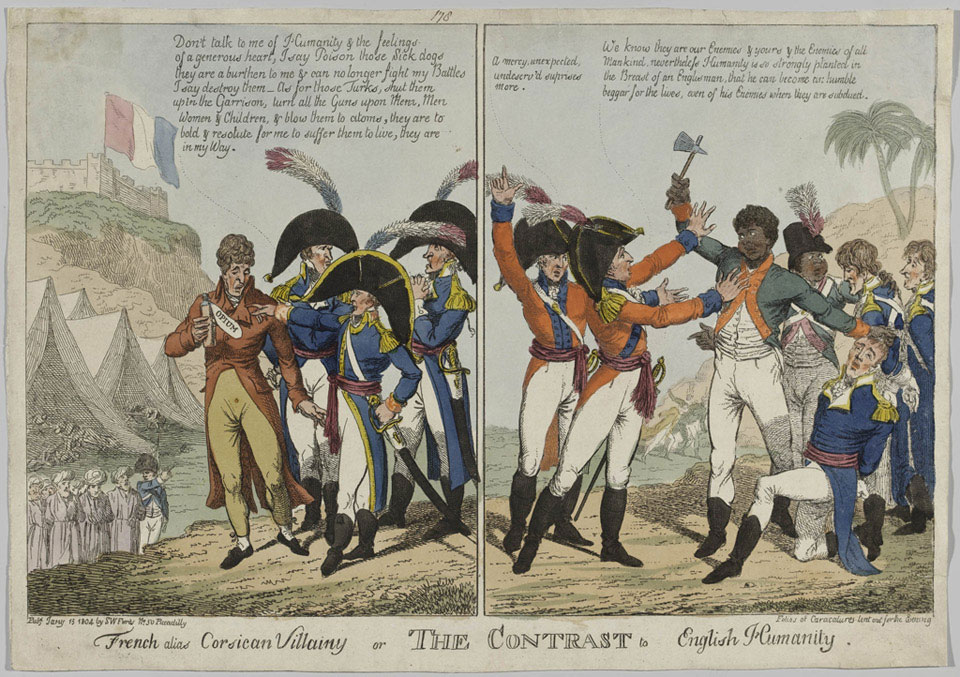 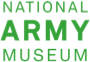 'French alias Corsican Villainy or the Contrast to English Humanity', 1803
[Speaker Notes: 'French alias Corsican Villainy or the Contrast to English Humanity', 1803

Coloured engraving by and after Charles Williams, published by S W Fores, London, 13 January 1804.

This print aims to show British humanity in contrast to French brutality. It also illustrates the historic stereotype of black soldiers being ’naturally aggressive’ and ‘needing to be guided by British officers’.
On the left Napoleon can be seen ordering the death of prisoners of war and civilians. The figure beside Napoleon is Doctor Desgenettes, who reportedly refused Napoleon's order to poison sick French soldiers with opium at the Siege of Jaffa (1799). On the right British officers are shown restraining black soldiers from killing French prisoners of war after the battle at San Domingo (1803).

NAM Accession Number
NAM. 1984-06-35-1]
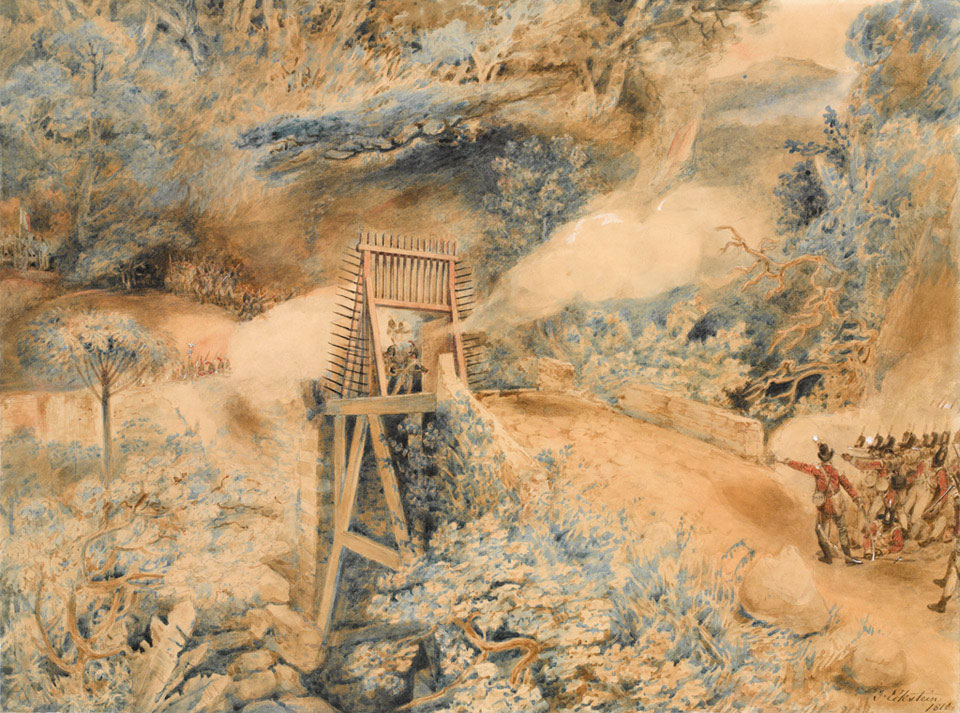 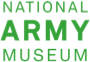 The 3rd West India Regiment fire on French troops at a bridge head, on the Ile de Cabret or Terre d'en Haut, April 1809
[Speaker Notes: Watercolour by John Eckstein, 1810.

The 3rd West India Regiment was raised in 1798 from freed slaves in North America and slaves purchased in the British West Indies. After the slave trade ended in 1807, the British also recruited in West Africa and from among Africans freed when the Royal Navy intercepted foreign slave ships en route to the Americas. The semi-enforced recruitment of so-called 'liberated Africans' contributed to three mutinies in the West India Regiments between 1802 and 1837. On some occasions the West India Regiments fought French slave troops (France finally abolishing slavery in 1848). During the Napoleonic Wars the 3rd West India Regiment served at St. Lucia (1803), the Danish Virgin Islands (1807) - now the US Virgin islands, Martinique (1809), The Saintes (1809) and Guadeloupe (1810).

NAM Accession Number
NAM. 1976-02-47-1]
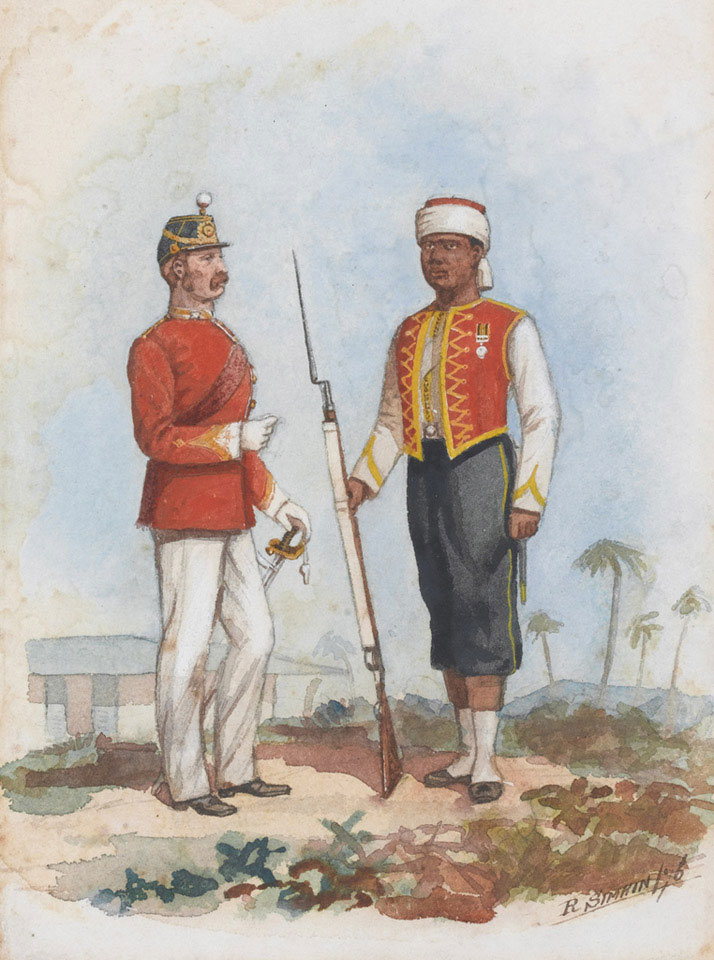 An officer and soldier of the 1st West India Regiment, 1876
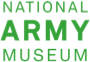 [Speaker Notes: Watercolour over pencil by Richard Simkin, 1876.

A British officer addresses a private of the 1st Battalion who wears the traditional 'Zouave' pattern uniform. Black men were not permitted to rise beyond non-commissioned rank and the white officers never adopted the Zouave uniform. The regiment did not always attract a high calibre of British officer. Many of the more capable officers were reluctant to endure lengthy Caribbean or West African postings regarded as 'the white man's grave' and regarded the regiment as a stepping stone to more prestigious commissions.

NAM Accession Number
NAM. 2004-12-39-1]
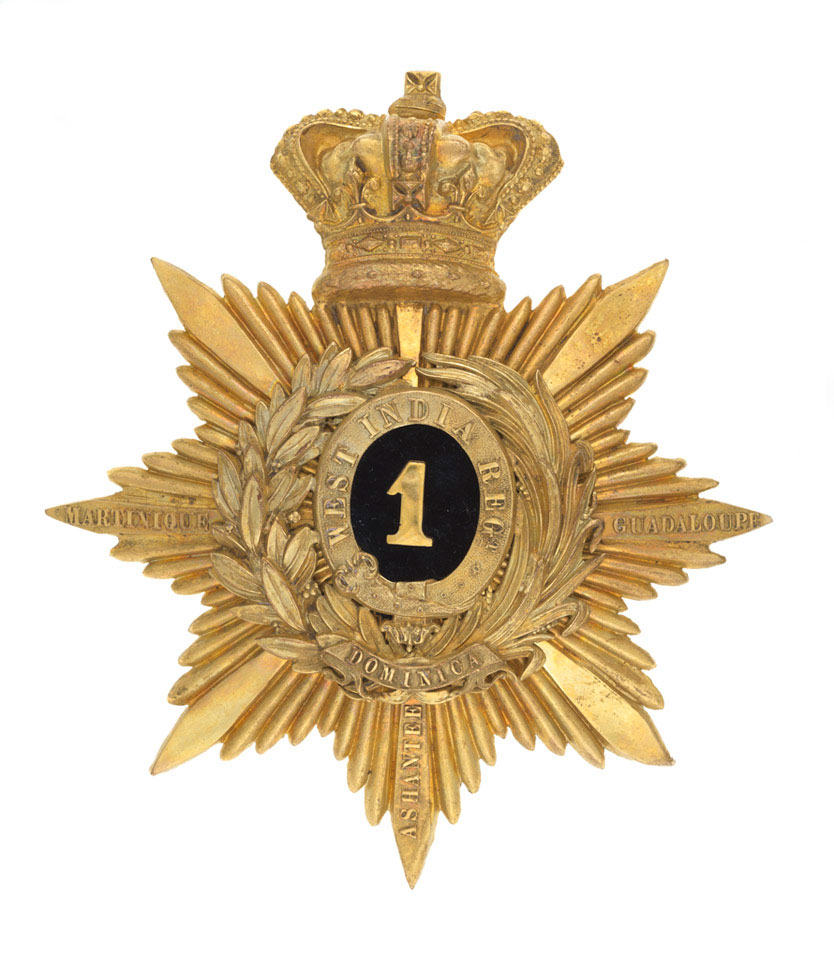 Helmet plate, officer, 1st West India Regiment, 1880 (c)
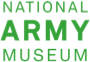 [Speaker Notes: Gilt metal badge in the form of an eight-pointed, rayed star, surmounted by a monarchial crown, with the battle honours, 'Martinique', 'Guadaloupe' and 'Ashantee' on the arms. In the centre, a superimposed regimental number, '1', upon a black velvet ground, within a garter bearing the unit title, 'West India Regt', surrounded by a laurel and palm wreath, with a scroll below, bearing the battle honour, 'Dominica’.

The West India Regiment was an infantry unit of the British Army recruited from and normally stationed in the Caribbean colonies. Between 1795 and 1888 there were between one and 12 West India Regiments. From 1888 there was one regiment of two battalions. The Regiment served in West Africa during the second half of the nineteenth century and in the Middle East during World War One. The two battalions were amalgamated into a single battalion in 1920. This was disbanded in 1927. The Regiment was briefly revived in 1958 during the short-lived Federation of the West Indies, but finally abandoned in 1962.

NAM Accession Number
NAM. 1970-12-117-1-2]
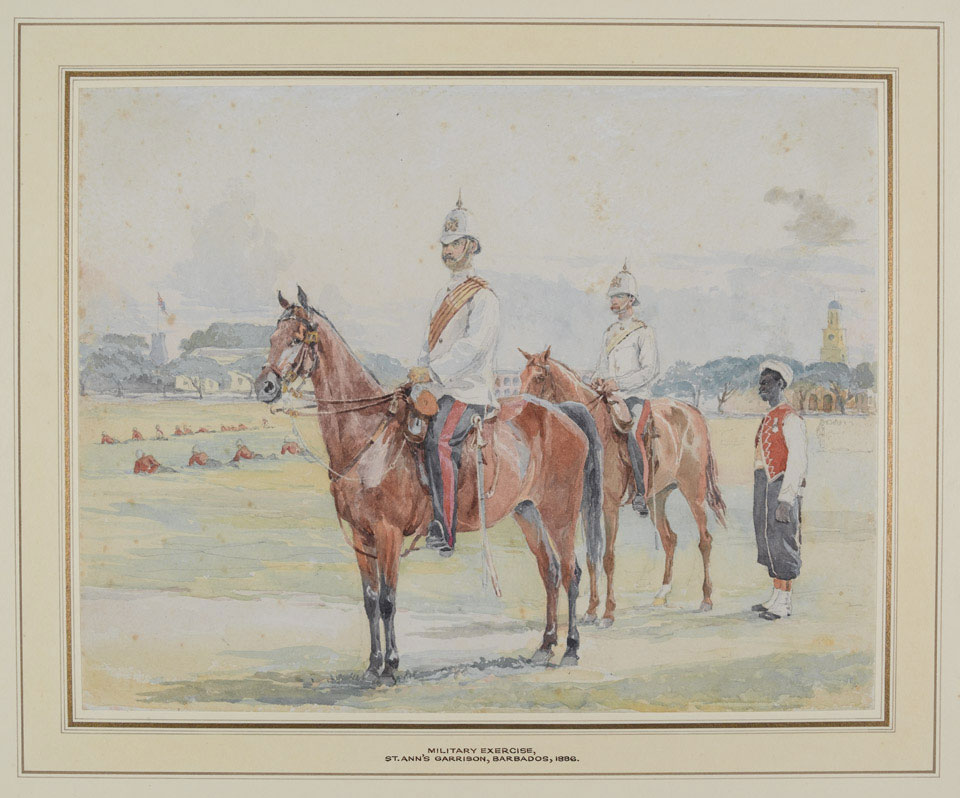 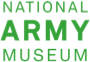 Two Officers and a Private of the West India Regiment watching an exercise at St Ann's Garrison, Barbados, 1886
[Speaker Notes: Watercolour by an unknown artist, 1886.

The two mounted officers wear tropical dress while the private is dressed in the French 'Zouave' style uniform of the regiment. In the background, rows of infantrymen lie flat on the ground in a training exercise. The garrison buildings are visible beyond. The former military prison of St Ann's Garrison became the museum of Barbados in the 1930s, but St Ann's Fort is still used by the Barbados Defence Force.

NAM Accession Number
NAM. 2007-05-79-1]
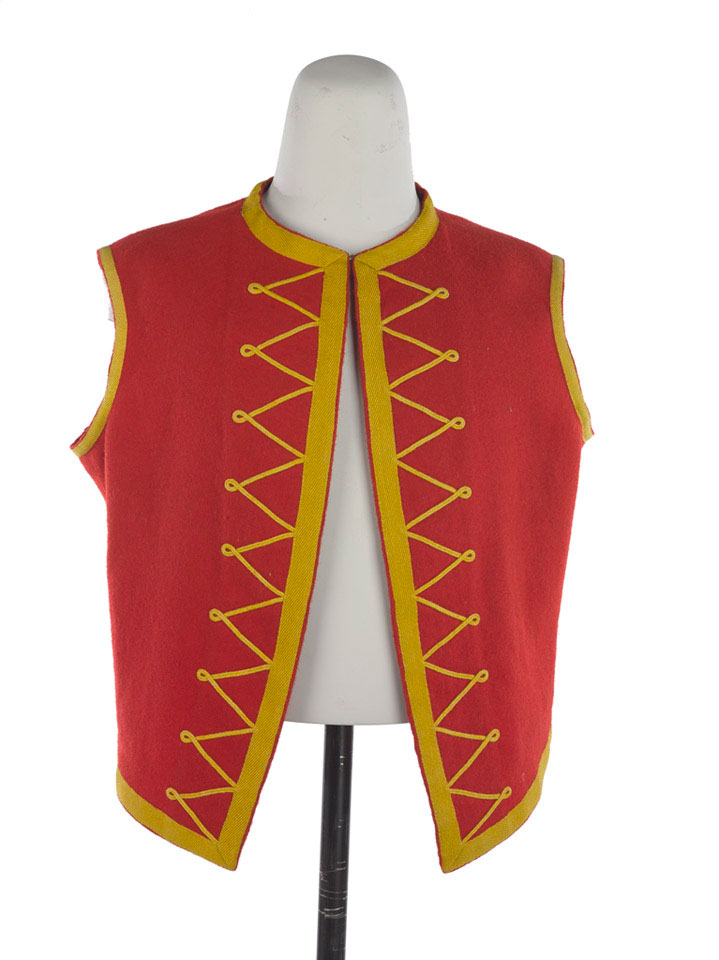 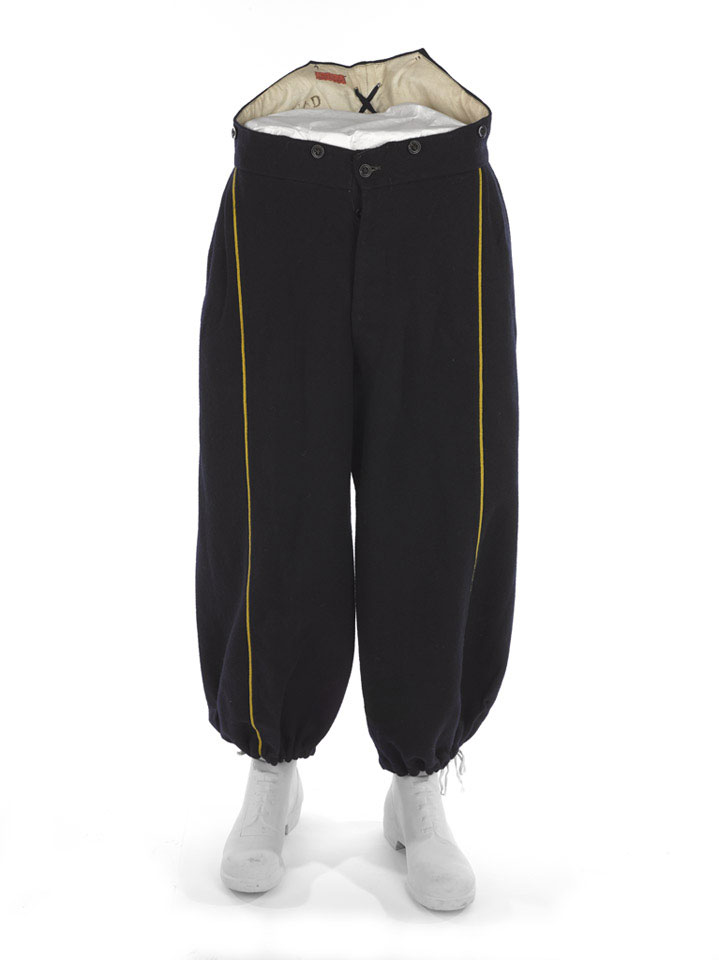 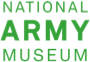 West India Regiment uniform comprising pantaloons , Zouave jacket and pugri, 1886
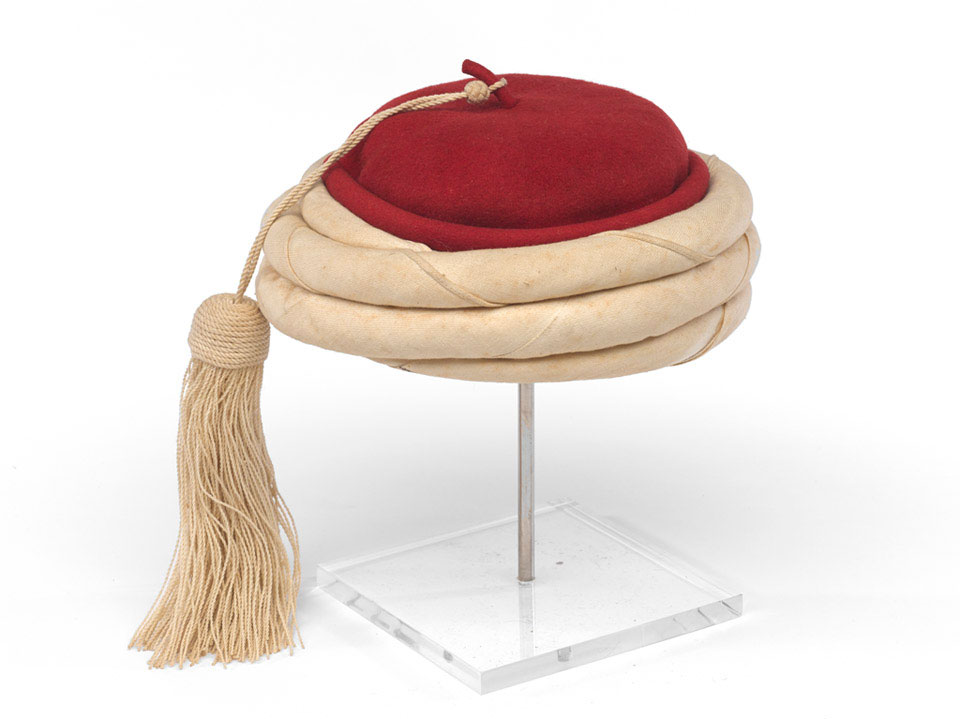 [Speaker Notes: 1. Pantaloons, other ranks, worn by Captain James Coulton, 1st West India Regiment, 1886 (c)

Blue cloth with band of yellow worsted Russia braid down front and back of each leg.

The West India Regiment was an infantry unit of the British Army recruited from and normally stationed in the Caribbean colonies. Between 1795 and 1888 there were between one and 12 West India Regiments. From 1888 there was one regiment of two battalions. The Regiment served in West Africa during the second half of the nineteenth century and in the Middle East during World War One (194-1918). The two battalions were amalgamated into a single battalion in 1920. This was disbanded in 1927. The regiment was briefly revived in 1958 during the short-lived Federation of the West Indies, but finally abandoned in 1962.

The uniform of the West India Regiments was very similar to that worn by British Line Infantry until 1858 when Queen Victoria, impressed by the dress of the French colonial zouaves, expressed a wish that the men of the West India Regiment should have a similar uniform. 

NAM Accession Number
NAM. 1970-07-17-5

2. Zouave jacket, other ranks, worn by Captain James Coulton, 1st West India Regiment.1886 (c)

Scarlet cloth with yellow braid.

The West India Regiment was an infantry unit of the British Army recruited from and normally stationed in the Caribbean colonies. Between 1795 and 1888 there were between one and 12 West India Regiments. From 1888 there was one regiment of two battalions. The Regiment served in West Africa during the second half of the nineteenth century and in the Middle East during World War One (194-1918). The two battalions were amalgamated into a single battalion in 1920. This was disbanded in 1927. The regiment was briefly revived in 1958 during the short-lived Federation of the West Indies, but finally abandoned in 1962.

The uniform of the West India Regiments was very similar to that worn by British Line Infantry until 1858 when Queen Victoria, impressed by the dress of the French colonial zouaves, expressed a wish that the men of the West India Regiment should have a similar uniform. 

NAM Accession Number
NAM. 1970-07-17-4

3. Pugri, Captain James Coulton, 1st West India Regiment, 1886 (c)

White cotton pugri pictured with a red felt cap with white tassel.

The West India Regiment was an infantry unit of the British Army recruited from and normally stationed in the Caribbean colonies. Between 1795 and 1888 there were between one and 12 West India Regiments. From 1888 there was one regiment of two battalions. The Regiment served in West Africa during the second half of the nineteenth century and in the Middle East during World War One (194-1918). The two battalions were amalgamated into a single battalion in 1920. This was disbanded in 1927. The regiment was briefly revived in 1958 during the short-lived Federation of the West Indies, but finally abandoned in 1962.

The uniform of the West India Regiments was very similar to that worn by British Line Infantry until 1858 when Queen Victoria, impressed by the dress of the French colonial zouaves, expressed a wish that the men of the West India Regiment should have a similar uniform. 

NAM Accession Number
NAM. 1970-07-17-7]
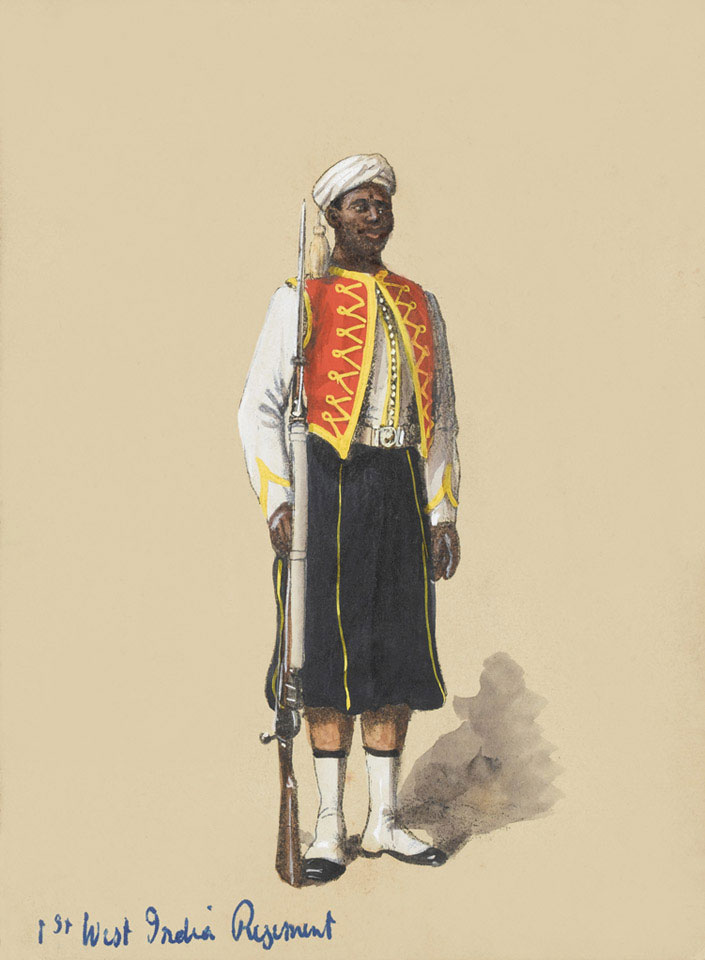 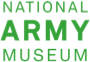 Private in full dress, 1st West India Regiment, 1900
[Speaker Notes: Lithograph after Richard Simkin (1850-1926), 1900.

In 1858 the West India Regiment adopted a uniform similar to that of the French Zouaves, who had captured the public imagination during the Crimean War. It comprised a red fez wound about by a white turban, red sleeveless jacket with yellow braiding worn over a long-sleeved white waistcoat, and dark blue breeches piped in yellow. Initially leather leggings and sandals were worn, but replaced with white stockings, white gaiters and black shoes. Regiments were distinguished by the wearing of different coloured tassels to the fez and piping on the waistcoat cuffs. This uniform was retained for full dress throughout the regiment until 1914 and by the band until disbandment in 1927. The regiment was unique amongst colonial units in that it was an integral part of the British regular army. The uniform is retained today by the band of the Barbados Defence Force.

From an album of 115 lithographs of 'Uniform studies of Foot Guards, Line Infantry, Yeomanry and Indian Army units, of various dates, 1850-1900 (c)'. Produced by Forster Groom and Company, London.

NAM Accession Number
NAM. 1982-04-152-95]
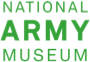 Colonial Forces in Africa
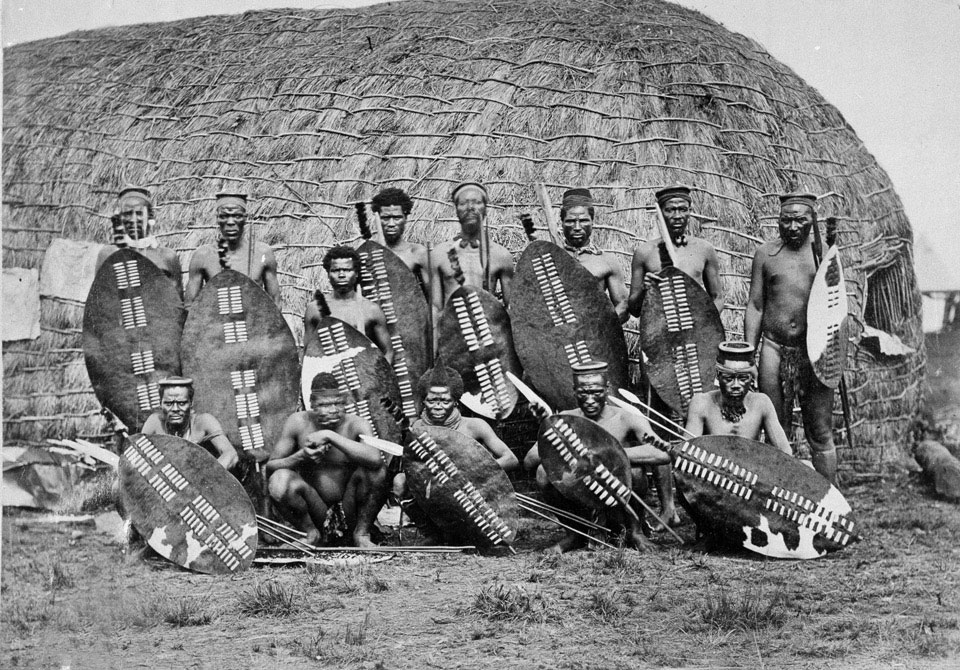 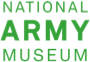 Members of the Natal Native Contingent (NNC) armed with assegais (short spears) and shields, 1879 (c)
[Speaker Notes: Photograph, Natal, 1879 (c).

The NNC was formed in 1878 to bolster the defences of the British colony of Natal. Most recruits came from the Basuto and Mponso tribes. NNC troops wore their traditional tribal apparel with a red cloth bandanna around their foreheads, the only clothing item to distinguish them from Zulu warriors who were traditional enemies of the Basuto and Mponso. Natal's white population had long feared that arming the black population would constitute a security risk, and as a result only a small percentage of NNC soldiers were issued with guns. These were obsolete muzzle-loading muskets rather than modern rifles. Soldiers issued with firearms were only given four rounds of ammunition at any one time. Most NNC soldiers fought with traditional African weapons during the Anglo-Zulu War (1879).

From an album of 70 photographs related to Colonel Hume, 94th Regiment of Foot (1879).

NAM Accession Number
NAM. 1954-06-5-2-12]
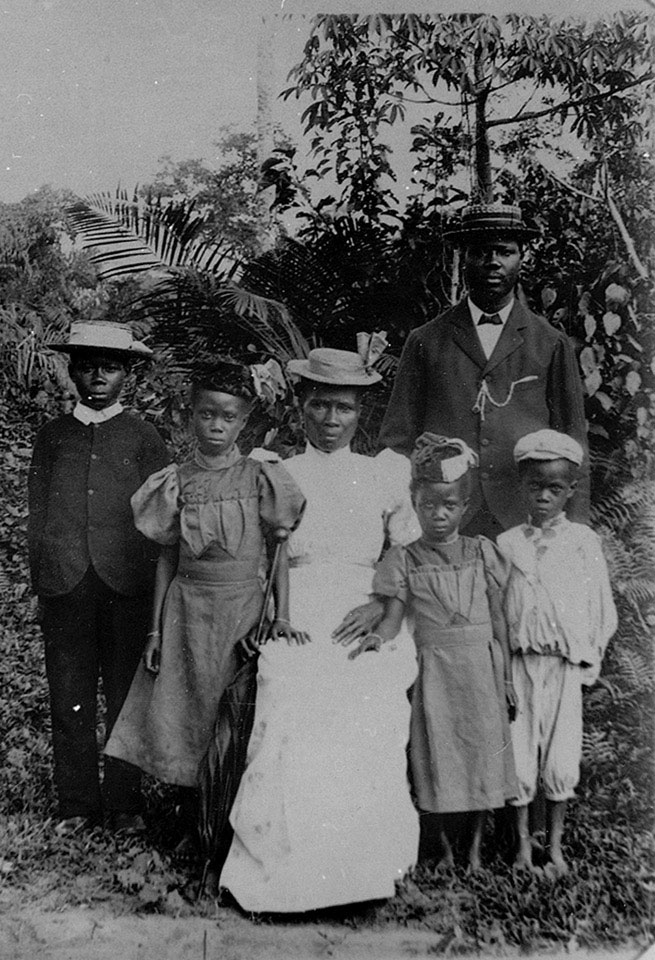 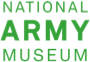 A member of the Sierra Leone Frontier Force with his family, 1898
[Speaker Notes: Photograph, West Africa, 1898.

A West African soldier poses for a photograph with his family. All are dressed in 'respectable' European clothes. As British military and economic influences in the region increased they were accompanied by missionary activity and attempts to 'civilise' local populations.

One of 18 photographs, Sierra Leone Frontier Force, West Africa, 1898.

NAM Accession Number
NAM. 1980-01-7-2]
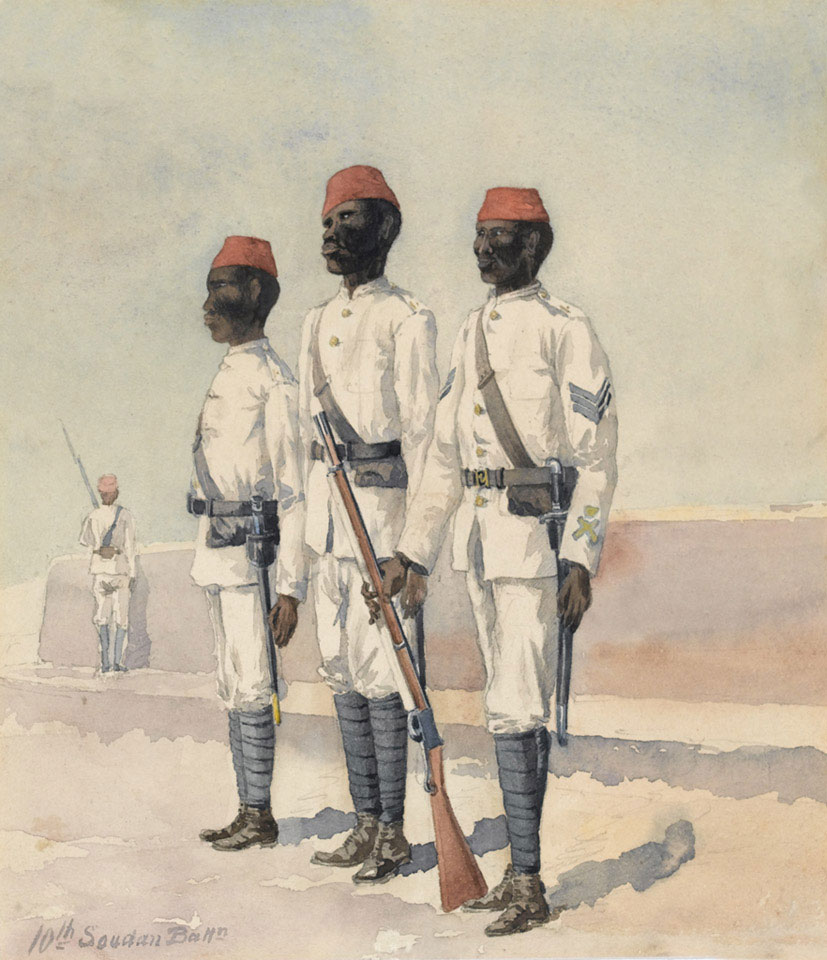 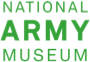 'Sergeant and two Other Ranks from the 10th Sudanese Battalion', 1889 (c)
[Speaker Notes: Watercolour by Major B D A Donne, 10th Sudanese Battalion, 1889 (c).

Part of the Egyptian Army, the 10th Sudanese Battalion was recruited in the Sudan, but commanded by British officers. It had been raised in 1883 by Captain B D A Donne and saw much action in the Sudan from 1884 onwards.

NAM Accession Number
NAM. 1979-07-111-1]
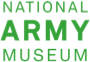 Bandsman Yessafu of the Gold Coast Regiment, 1900 (c)
[Speaker Notes: Photograph, 1900 (c).

Bandsman Yessafu was a Mamprusi from the White Volta area in the north of the Gold Coast (now Ghana). This image depicts his tribal markings on his face.

From a photograph album of 238 photographs taken and collected by Colonel O M Harris, Royal Artillery 1897-1914.

NAM Accession Number
NAM. 1978-07-7-16]
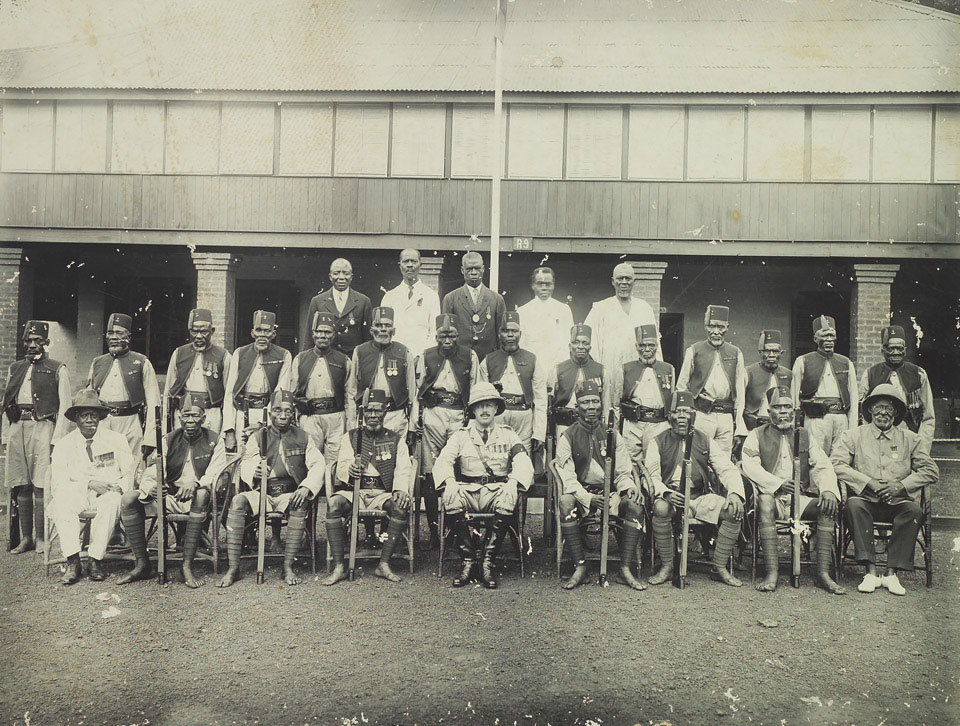 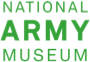 Members of the West African Frontier Force, 1900 (c)
[Speaker Notes: Photograph, 4th Ashanti War, 1900 (c).

The West African Frontier Force was formed in 1900 to administer the colonial forces of West Africa. The latter consisted of The Northern Nigeria Regiment, The Southern Nigeria Regiment, The Gold Coast Regiment, The Sierra Leone Battalion and the Gambia Regiment. The parade uniform of the Force comprised khaki drill with red fezes, scarlet zouave style jackets edged in yellow and red cummerbunds. Artillery units wore blue jackets with yellow braid and engineers red with blue braid. African warrant officers were distinguished by yellow braiding on the front of their jackets.

NAM Accession Number
NAM. 1950-11-4-1]
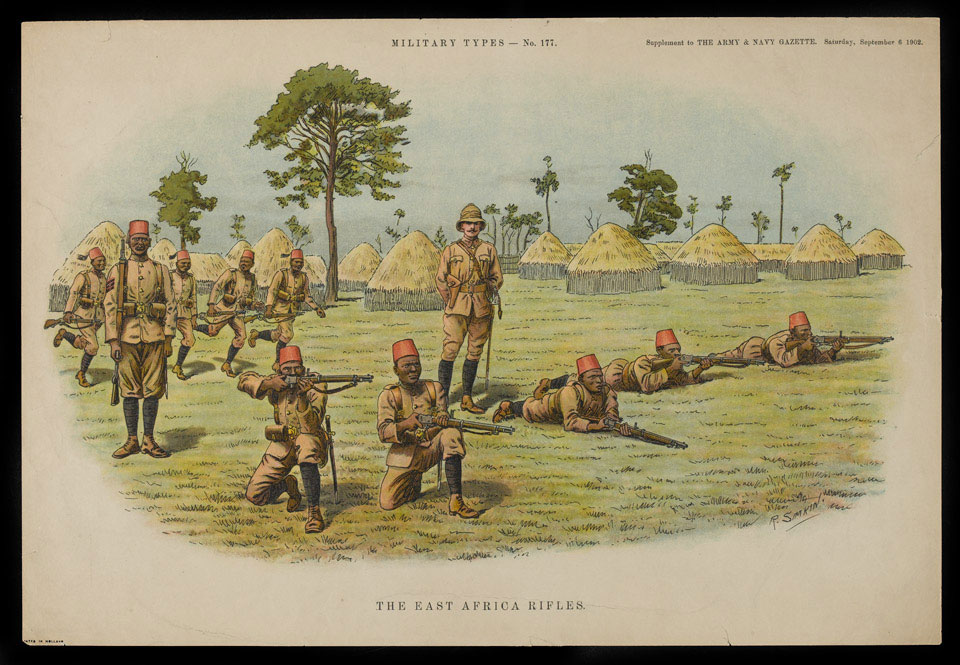 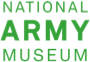 The East Africa Rifles, 1902 (c)
[Speaker Notes: Chromolithograph by George Berridge and Co, Dean and Son and J J Keliher and Co after Richard Simkin, published 1902.

The East African Rifles were raised in 1895 at Mombasa, Kenya, from irregular troops of the British East Africa Company. On 1 January 1902 they were united with the Central Africa Regiment and Uganda Rifles to form The King's African Rifles. The East Africans were designated as the 3rd Battalion.

NAM Accession Number
NAM. 1965-03-44-37-1]
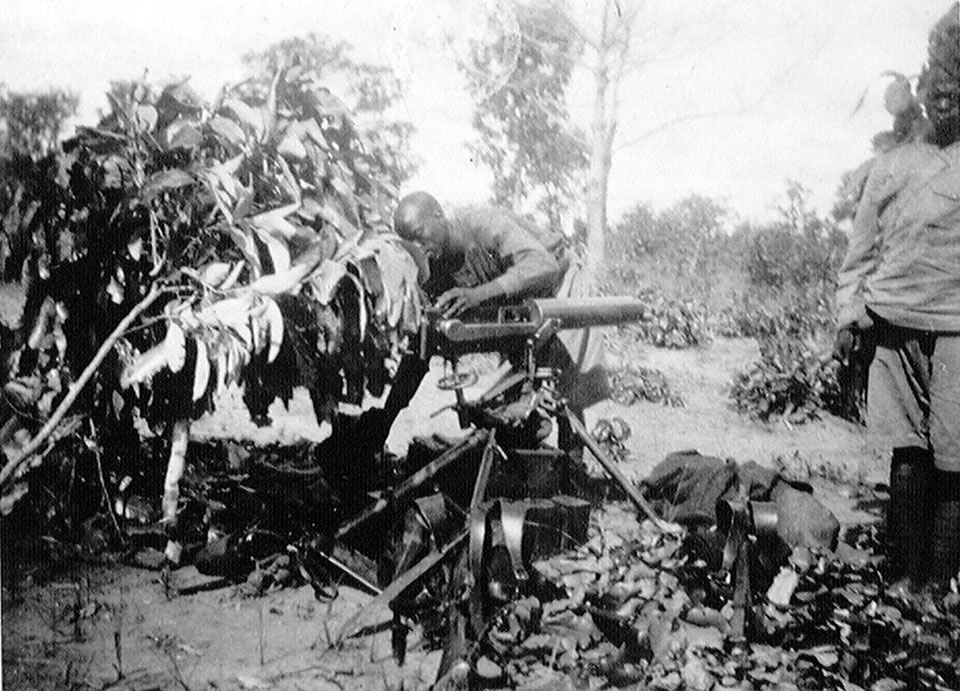 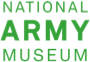 A Nigerian machine gun team, 1905
[Speaker Notes: Photograph by Captain Francis Jenkins, Coldstream Guards, West Africa, 1905.

A soldier of the Nigeria Regiment undertakes maintenance to a heavy machine-gun during the punitive expedition against the Kagoro people of the Bauchi region of Northern Nigeria. The latter had been engaged in cattle raiding and had killed several traders.

From a collection of 85 photographs taken by Captain Francis Jenkins, Coldstream Guards, while attached to the Nigeria Regiment, Kagoro Expedition, 1905.

NAM Accession Number
NAM. 1975-01-37-58]
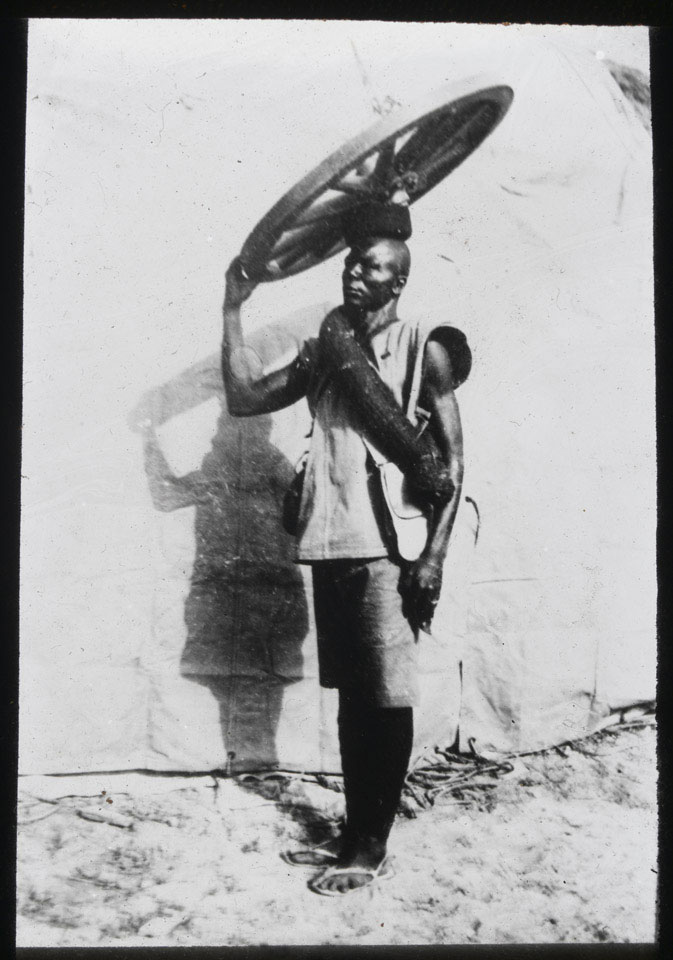 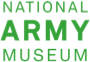 A member of the Northern Nigeria Regiment balances an artillery wheel on his head, 1907 (c)
[Speaker Notes: Photograph, West Africa, 1907 (c).

The Northern Nigeria Regiment was part of the Royal West African Field Force (RWAFF), a multi-battalion unit formed by the British Colonial Office in 1900 to garrison the West African colonies of Nigeria, Gold Coast, Sierra Leone and Gambia. The RWAFF's artillery units were armed with light field guns that could be dismantled and transported by men or animals.

From a collection of 41 lantern slides, collected between 1907-1911, by Lieutenant H R S Massy, Royal Artillery, attached to the Northern Nigeria Regiment, West African Frontier Force.

NAM Accession Number
NAM. 1999-02-15-17]
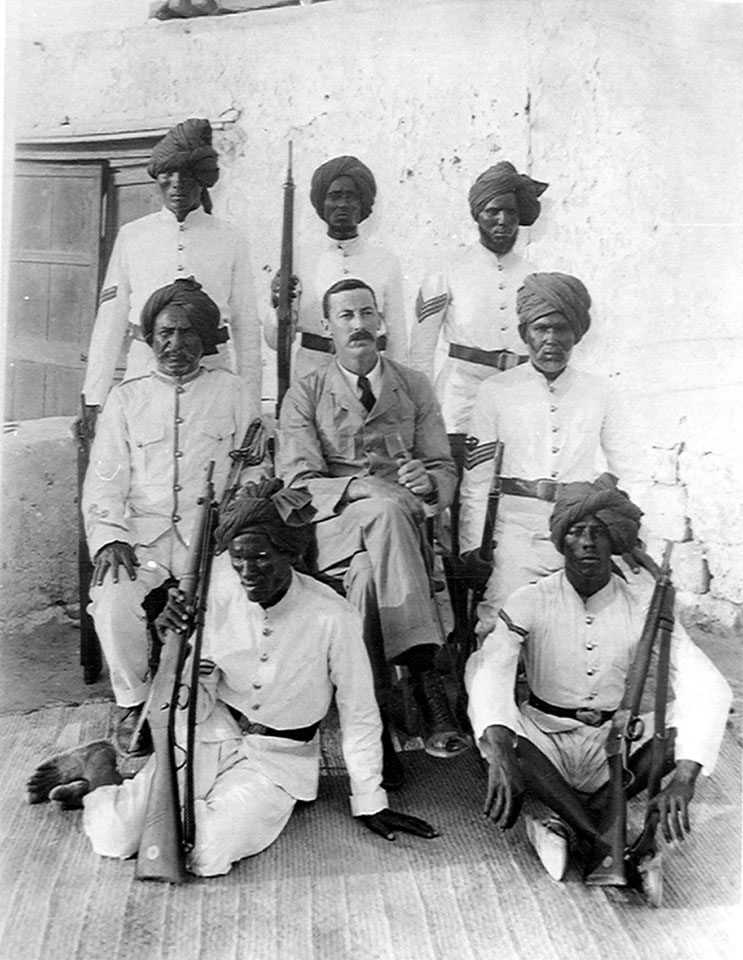 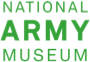 Somali troops with a British Political Officer, 1910 (c)
[Speaker Notes: Photograph, 1910 (c).

The British established a protectorate over Somaliland in 1884 and garrisoned it from Aden. The protectorate was administered from British India until 1898, then by the Foreign Office, and after 1905 the Colonial Office. As in all their colonies, the British recruited indigenous peoples into their armed forces to maintain security. When this photograph was taken the British were engaged against the forces of the so-called 'Mad Mullah’, Sayyid Mohammed Abdullah Hassan, who had led a revolt against British rule since 1899.

NAM Accession Number
NAM. 1977-05-51-1]
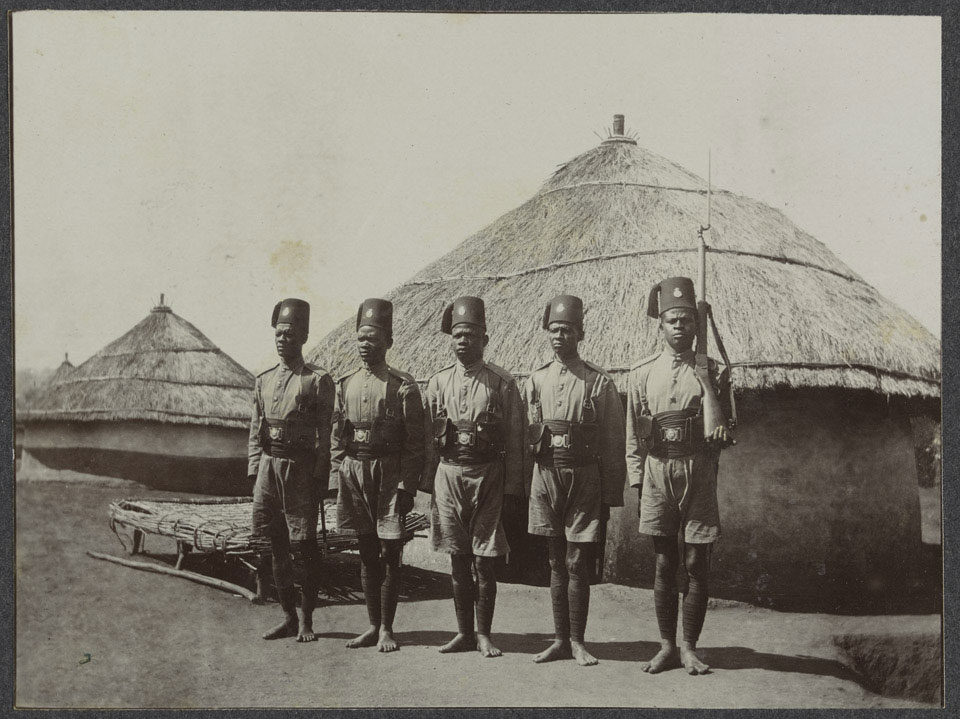 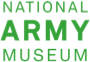 The Guard, Entebbe Company, Uganda Protectorate Police, 1911
[Speaker Notes: Photograph, Uganda, 1911.

The Uganda Protectorate was established in 1894. The police were responsible for maintaining order and defending the protectorate from rival powers. The members of the unit wore a similar uniform, including fezzes and khaki drill, to The King's African Rifles.

From an album compiled by Captain John Owen Rhys Isaacs, Hampshire Regiment.

NAM Accession Number
NAM. 1974-08-37-3-20]
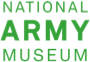 Boer War1899-1902
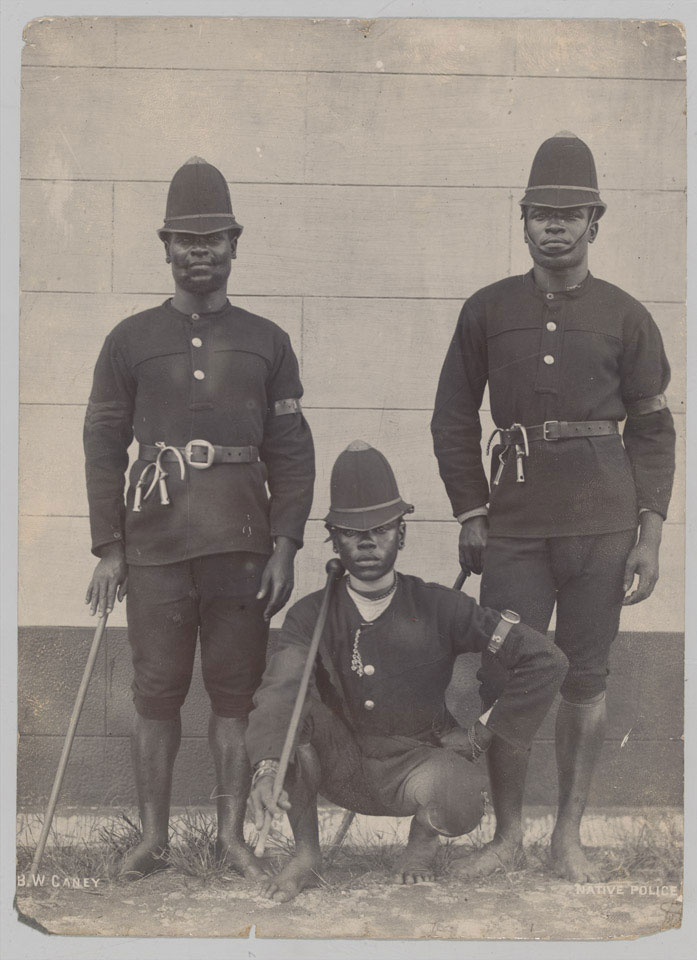 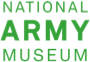 Policemen, South Africa, 1900
[Speaker Notes: Photograph, Boer War (1899-1902). 

As well as policing their own territories, black Africans served alongside British forces during the Boer War. It is estimated that between 15,000 and 30,000 black men were serving under arms with the British Army as scouts and sentries, while another 100,000 worked as labourers, transport drivers, blacksmiths, wheelwrights, farriers and builders.

One of 20 photographs probably collected by Field Marshal Sir George White, 1900 (c).

NAM Accession Number
NAM. 1972-05-17-11]
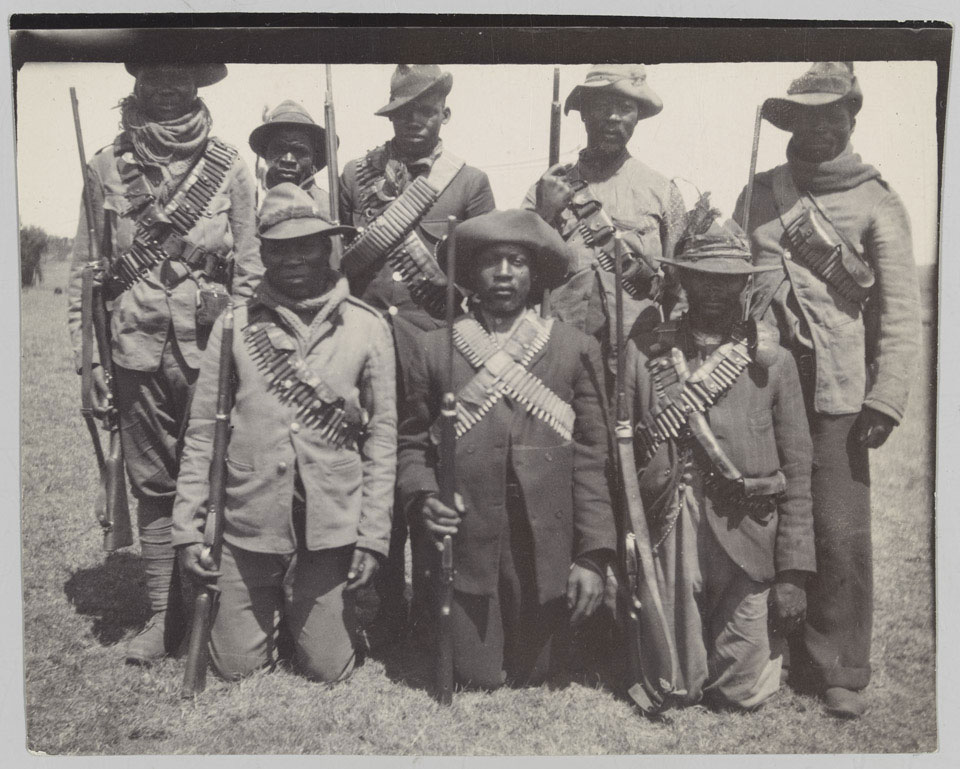 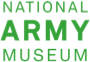 'Kaffir Scouts', 1900 (c)
[Speaker Notes: Photograph by Lieutenant Charles Tristram Melville Hare, Boer War (1899-1902), 1900 (c).

On the outbreak of the Boer War in 1899 the British had made a tacit agreement with their Boer enemies that both sides would not arm the black population. As the war progressed however this stance proved difficult to maintain and they began employing armed black men as scouts.

One of 17 photographs by Lieutenant Charles Hare.

NAM Accession Number
NAM. 1985-11-40-9]
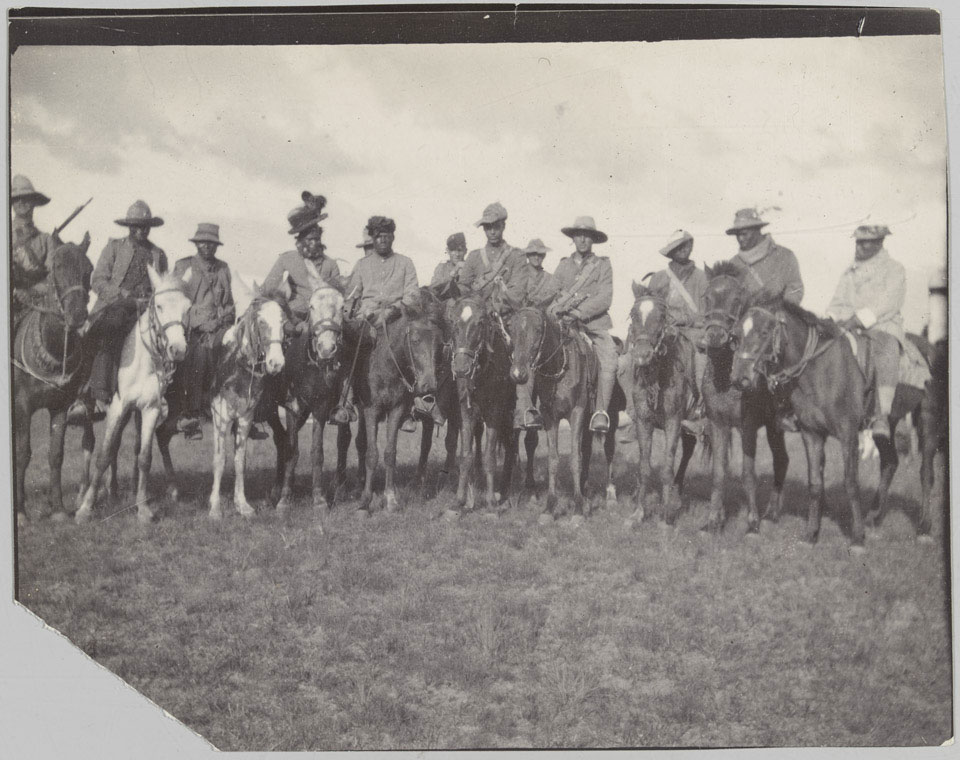 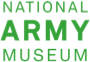 Mounted 'Kaffir Scouts', 1900 (c)
[Speaker Notes: Photograph by Lieutenant Charles Tristram Melville Hare, Boer War (1899-1902), 1900 (c).

Thousands of black Africans served alongside British forces during the Boer War. It is estimated that between 15,000 and 30,000 black men were serving under arms with the British Army as scouts and sentries, while another 100,000 worked as labourers, transport drivers, blacksmiths, wheelwrights, farriers and builders.

One of 17 photographs by Lieutenant Charles Hare.

NAM Accession Number
NAM. 1985-11-40-10]
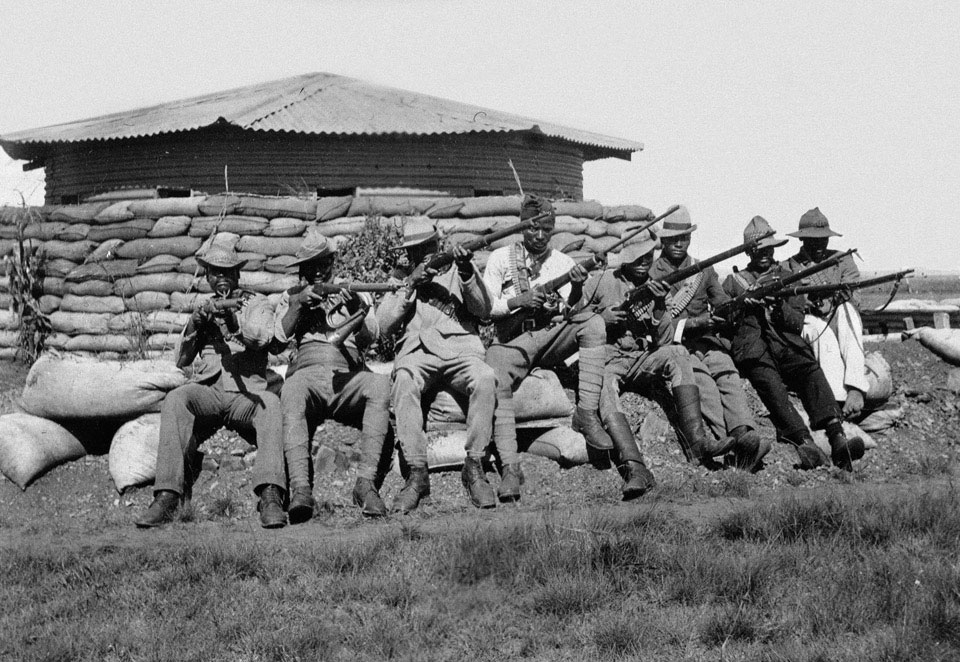 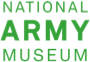 Black African soldiers seated outside a blockhouse, 1900 (c)
[Speaker Notes: Photograph, Boer War (1899-1902), 1900 (c).

On the outbreak of the Boer War in 1899 the British had made a tacit agreement with their Boer enemies that both sides would not arm the black population. As the war progressed however this stance proved difficult to maintain and they began employing armed black men as scouts. It is estimated that between 15,000 and 30,000 black Africans were serving under arms with the British Army as scouts and sentries, while another 100,000 worked as labourers, transport drivers, blacksmiths, wheelwrights, farriers and builders.

From an album of 44 photographs taken and collected by Colonel O M Harris DSO, Royal Artillery.

NAM Accession Number
NAM. 1978-07-4-34]
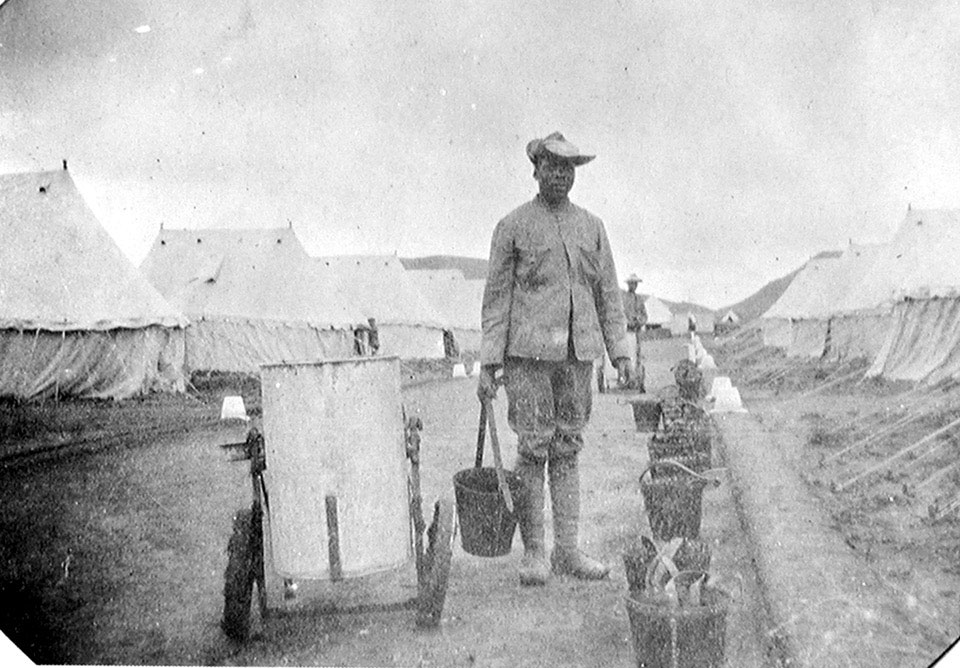 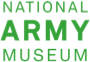 An African medical orderly at a British camp, 1901 (c)
[Speaker Notes: Photograph by Nurse M S Barwell, Army Nursing Service, Boer War (1899-1902), 1901 (c).

Thousands of black Africans served as orderlies and stretcher bearers with the British Army's medical services in South Africa.

From a collection of 130 photographs taken by Nurse M S Barwell.

NAM Accession Number
NAM. 1983-12-61-96]